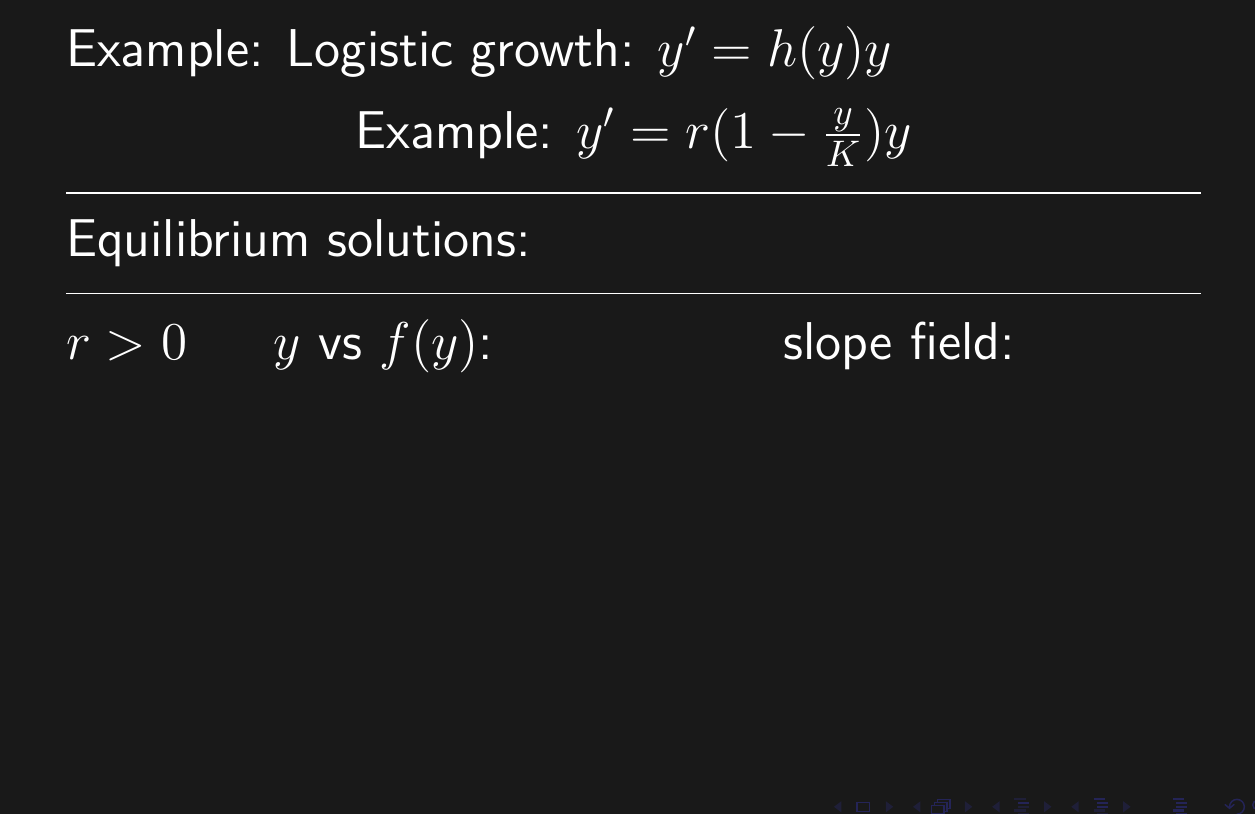 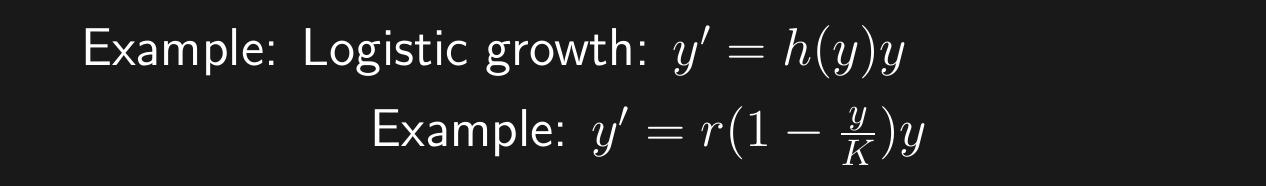 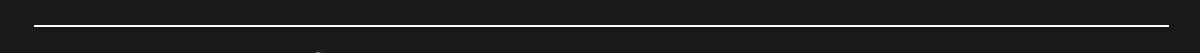 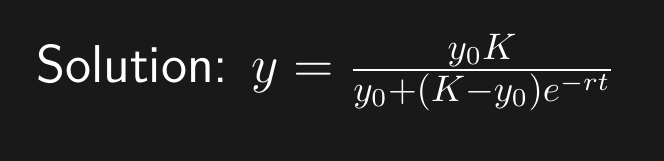 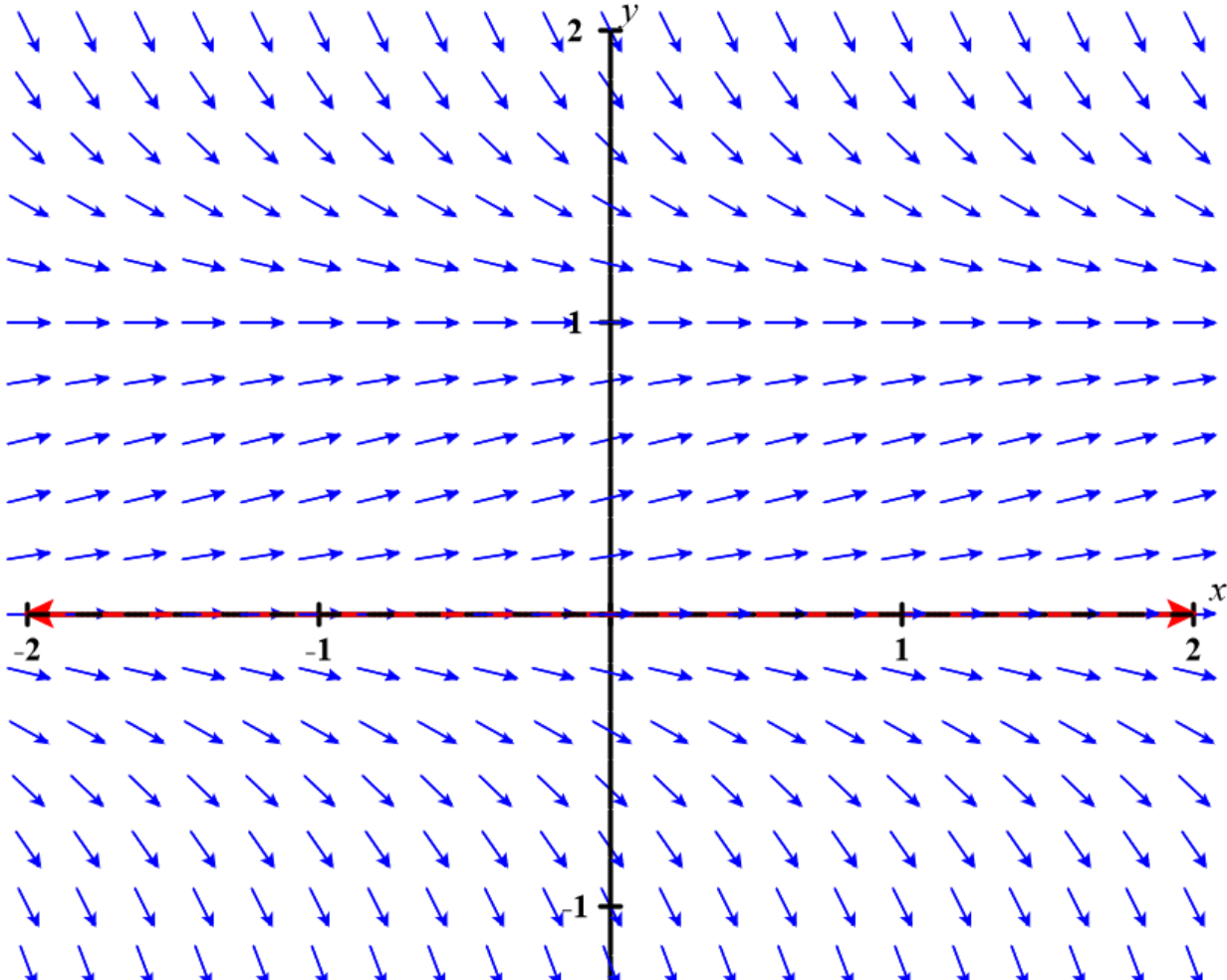 https://c3d.libretexts.org/DirectionField/index.html
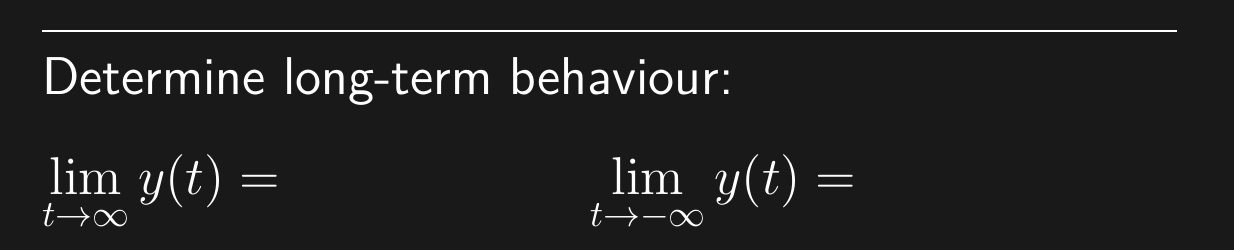 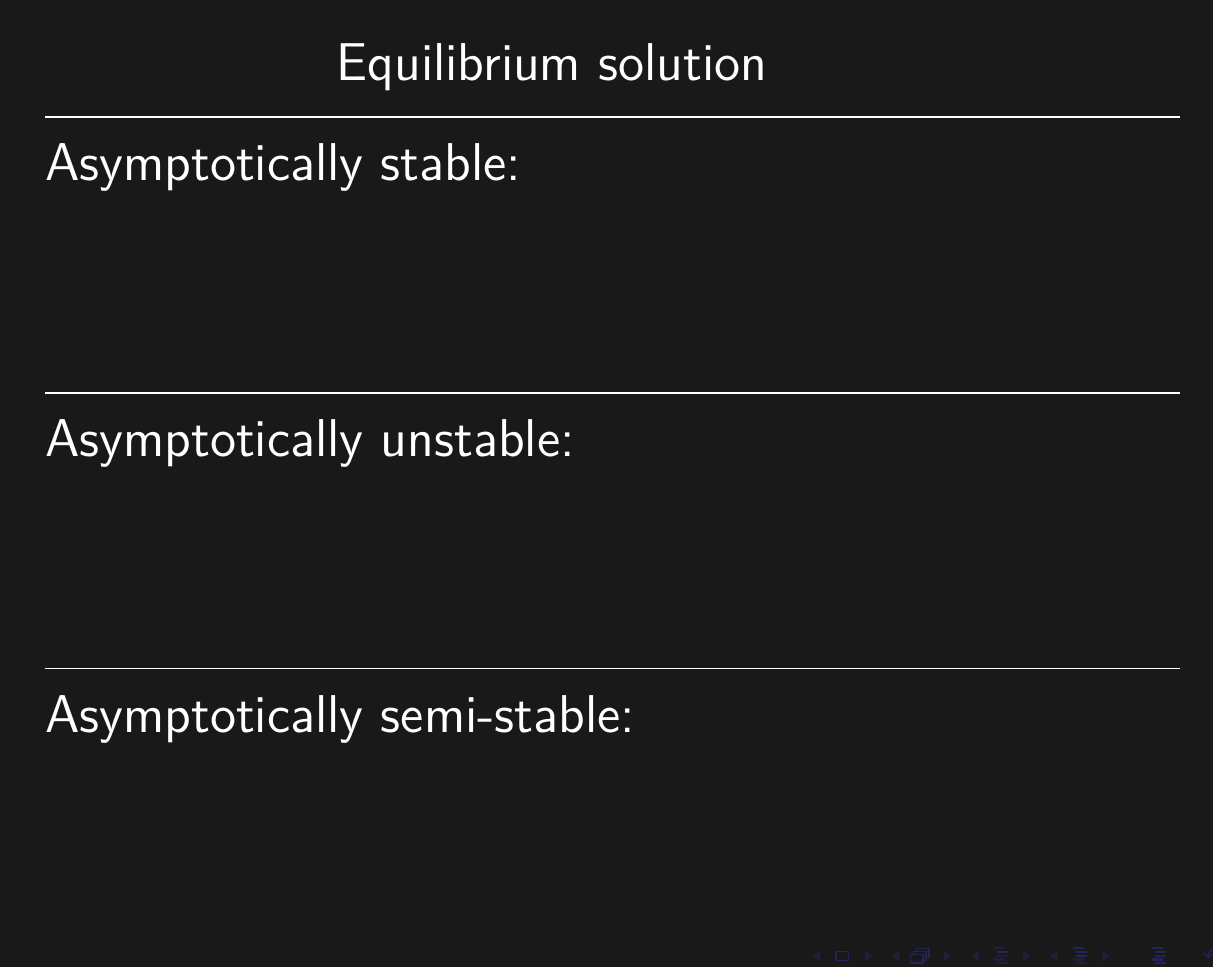 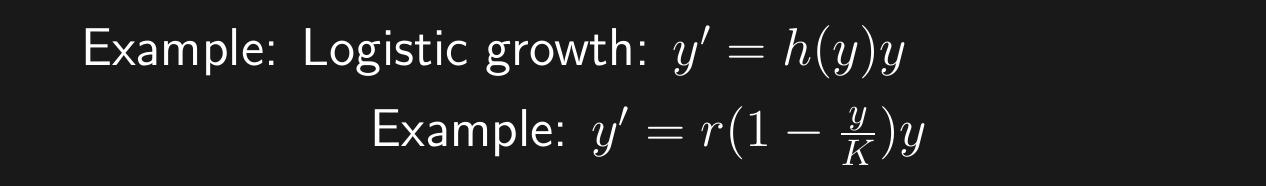 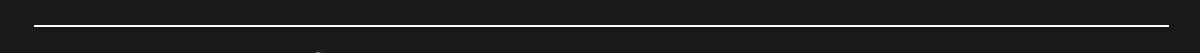 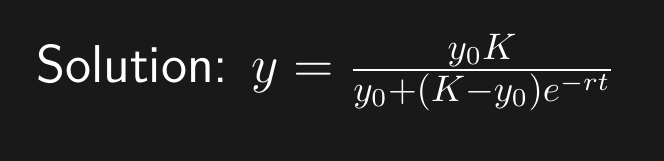 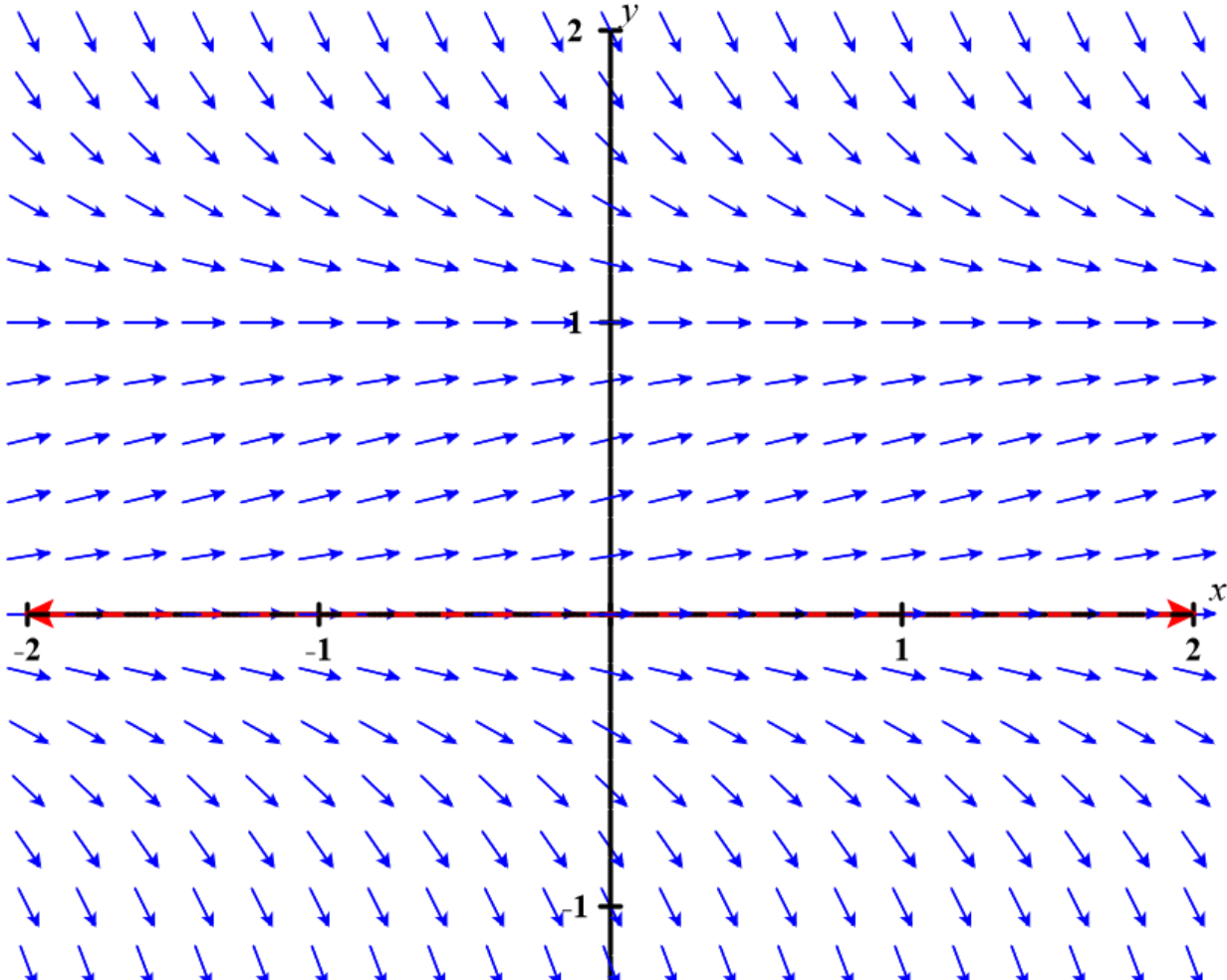 https://c3d.libretexts.org/DirectionField/index.html
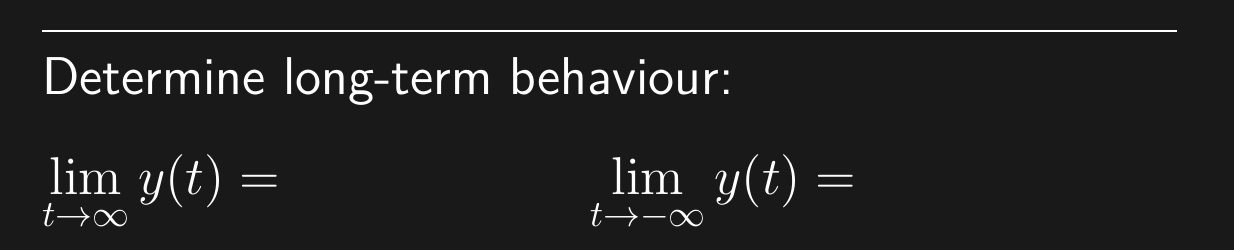 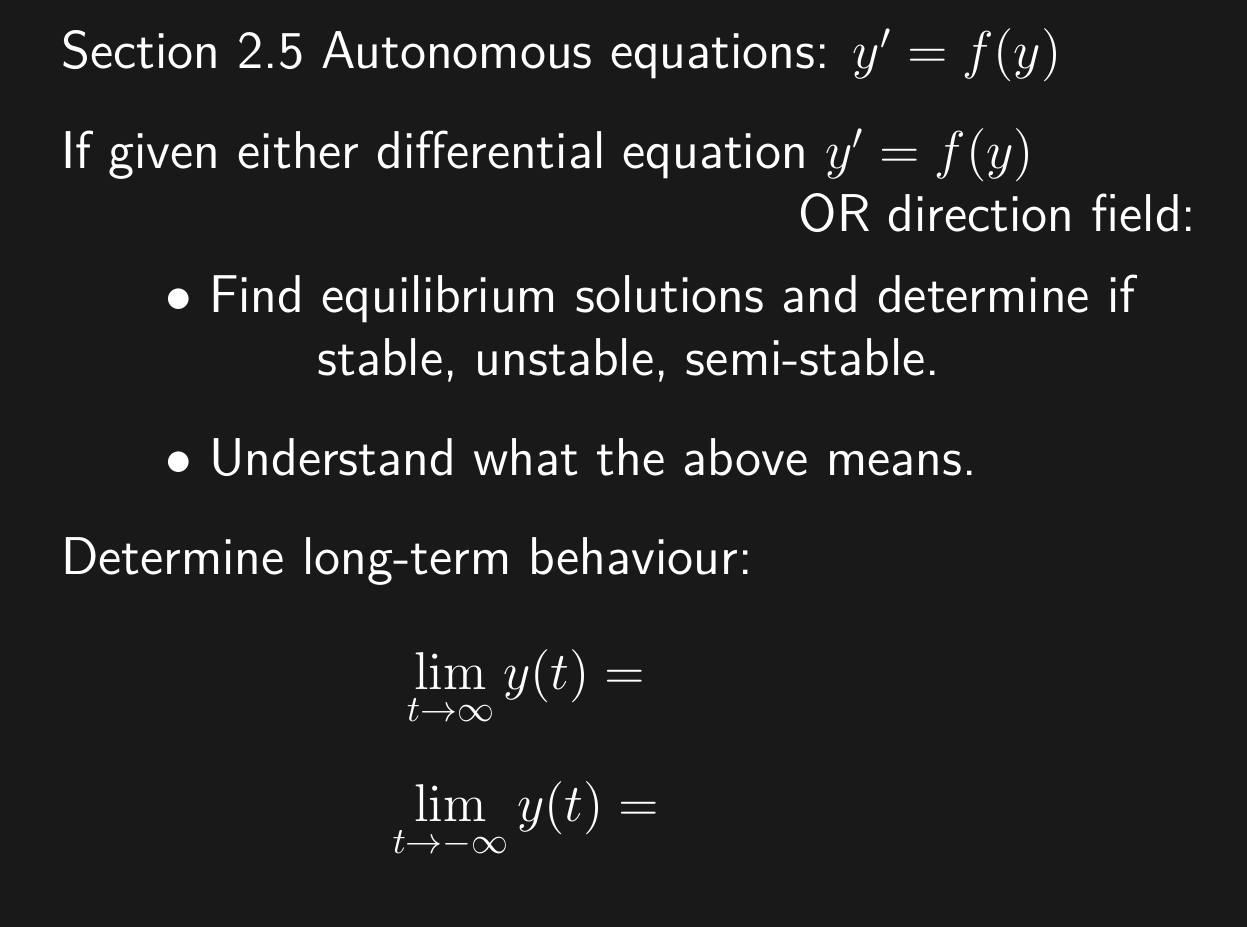 Proving Convergence
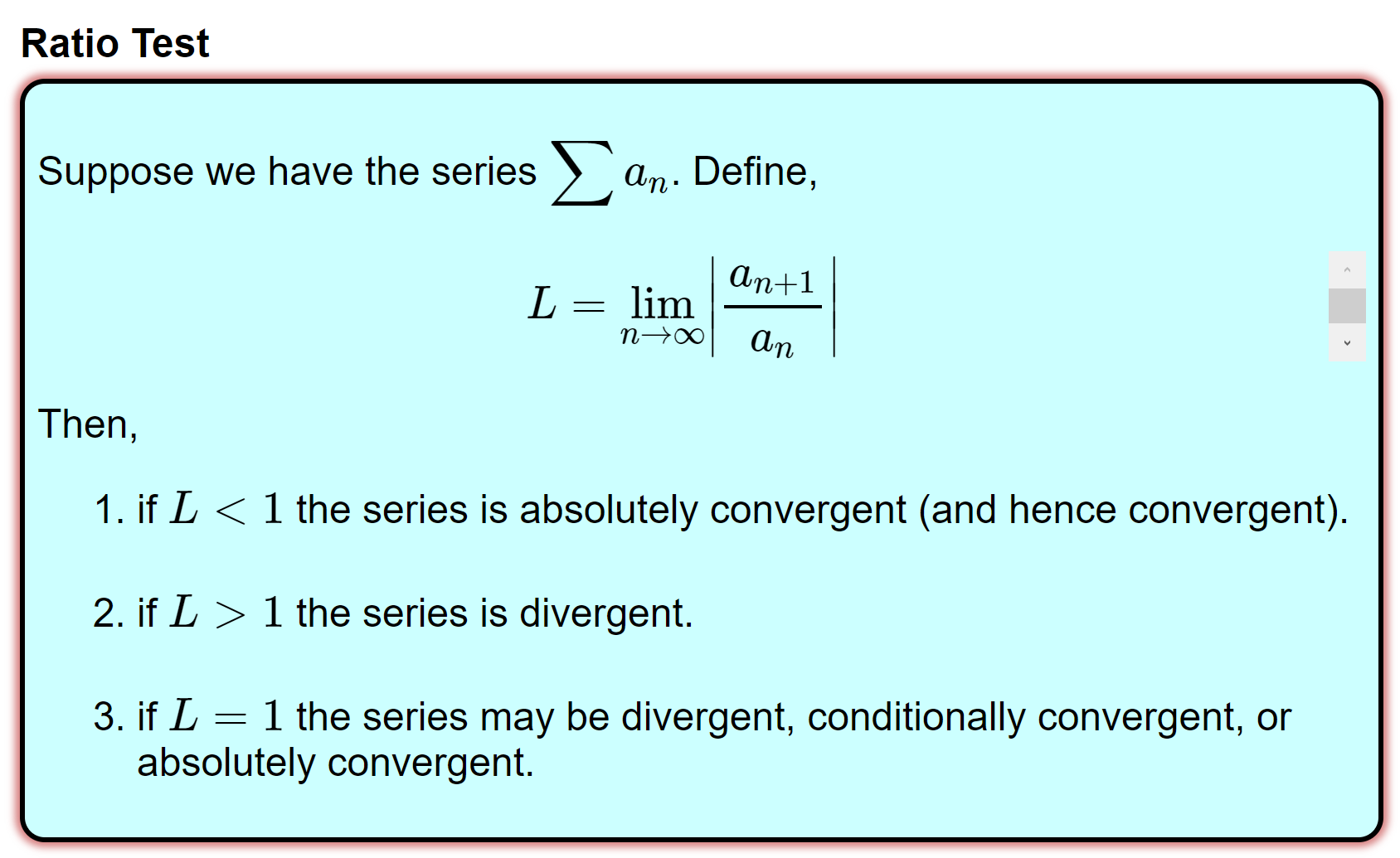 https://tutorial.math.lamar.edu/Classes/CalcII/RatioTest.aspx
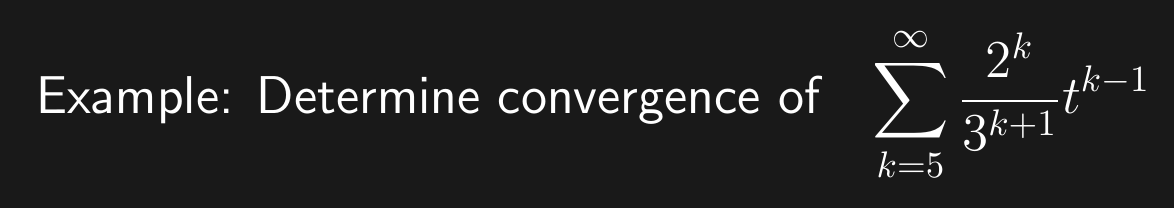 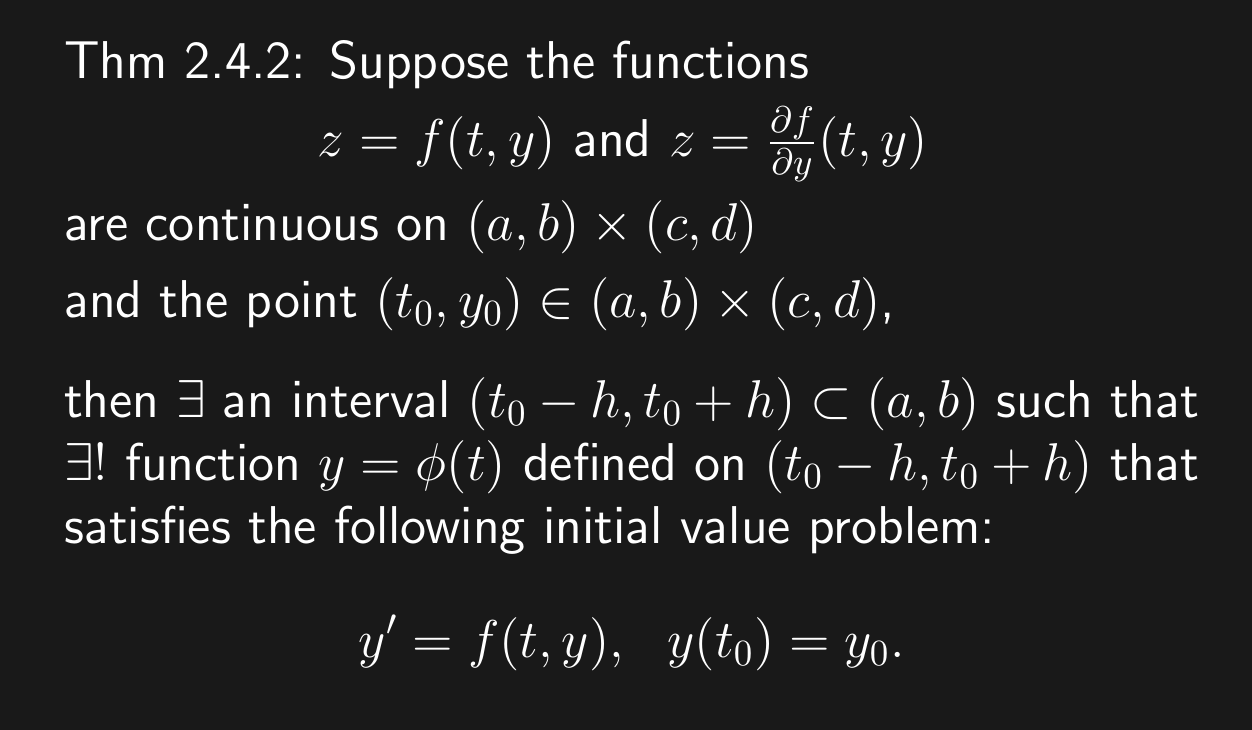 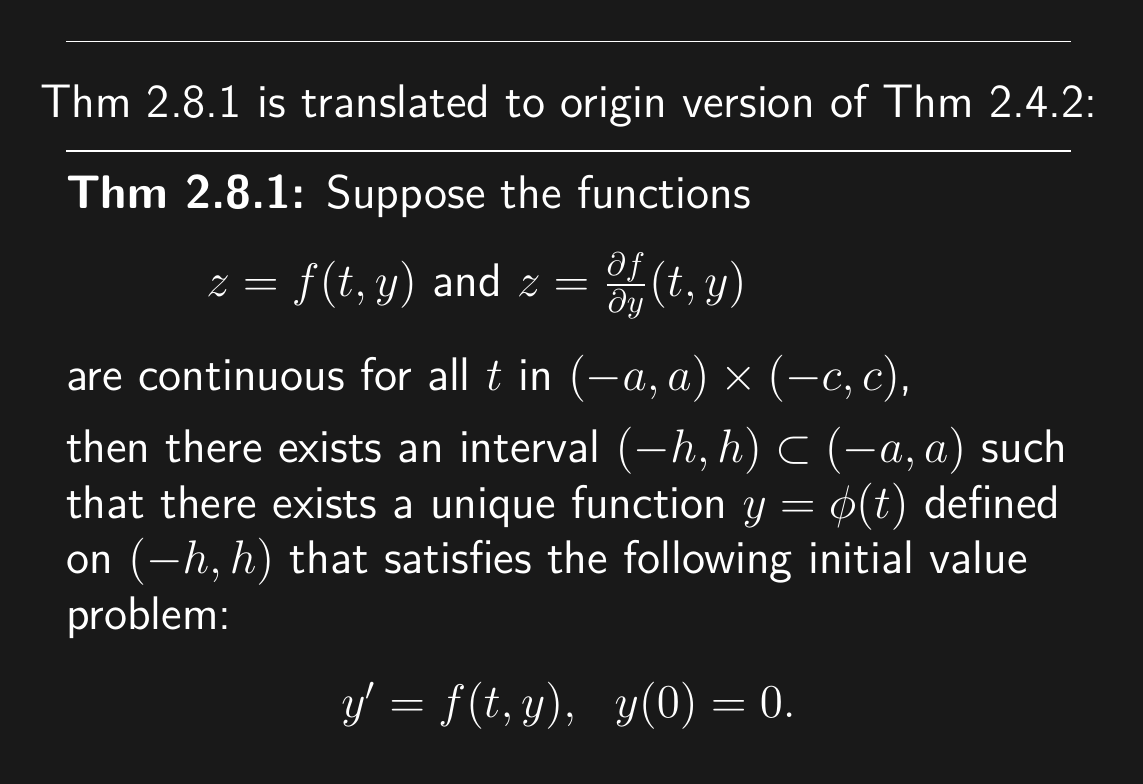 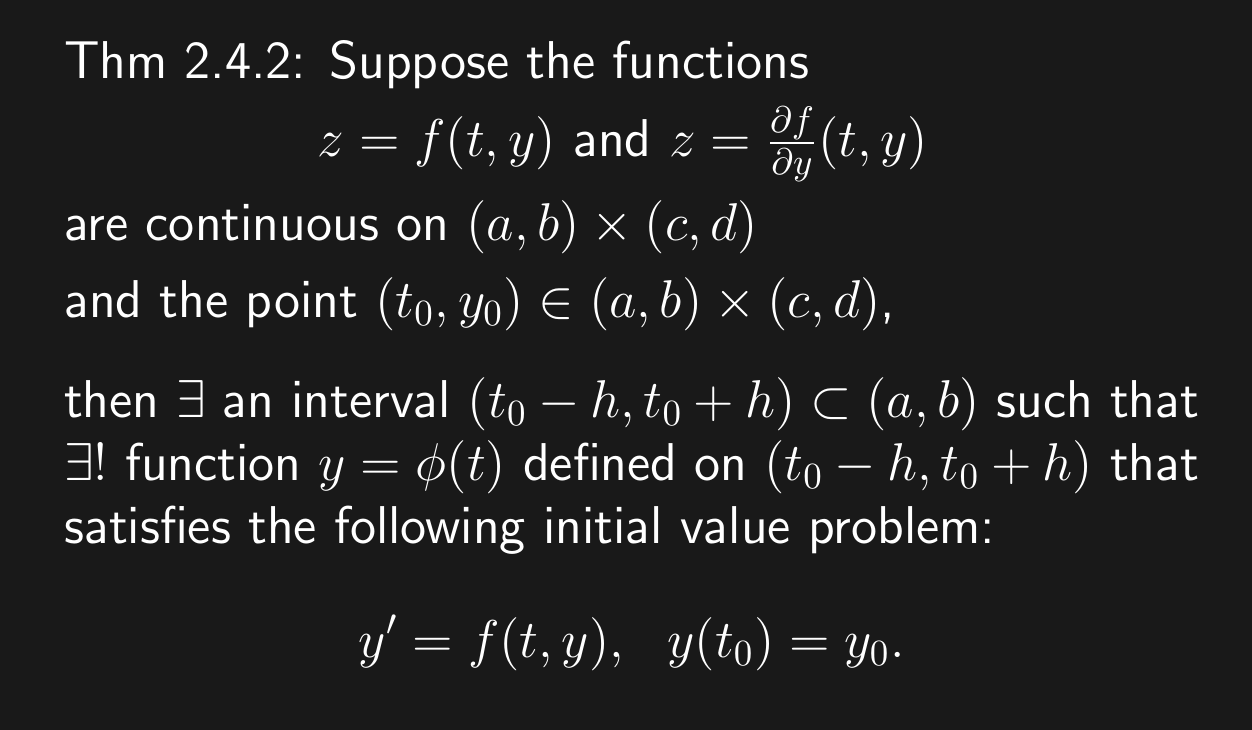 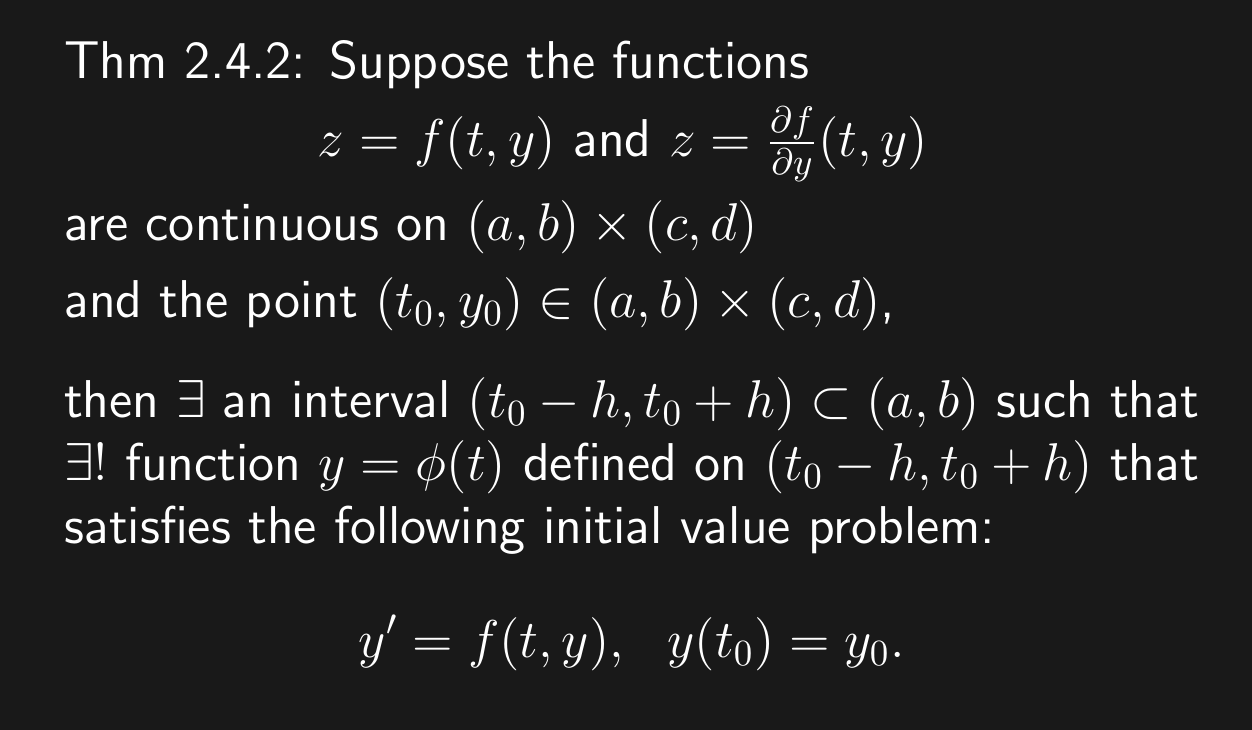 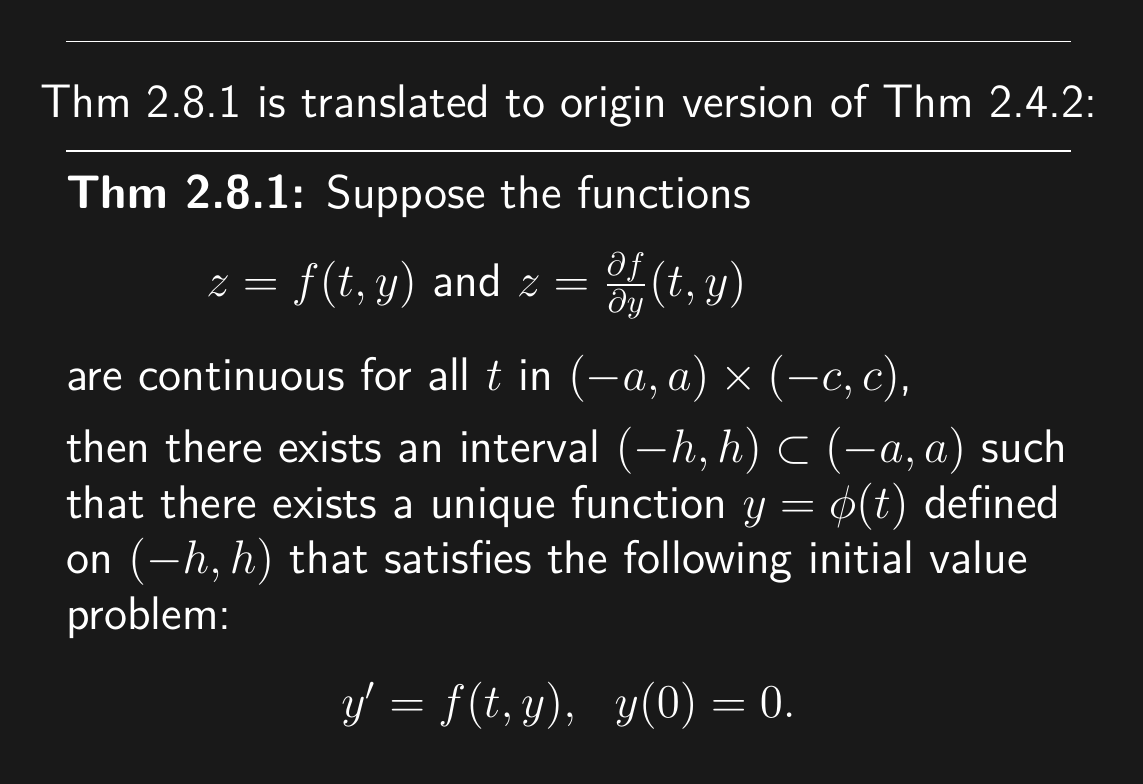 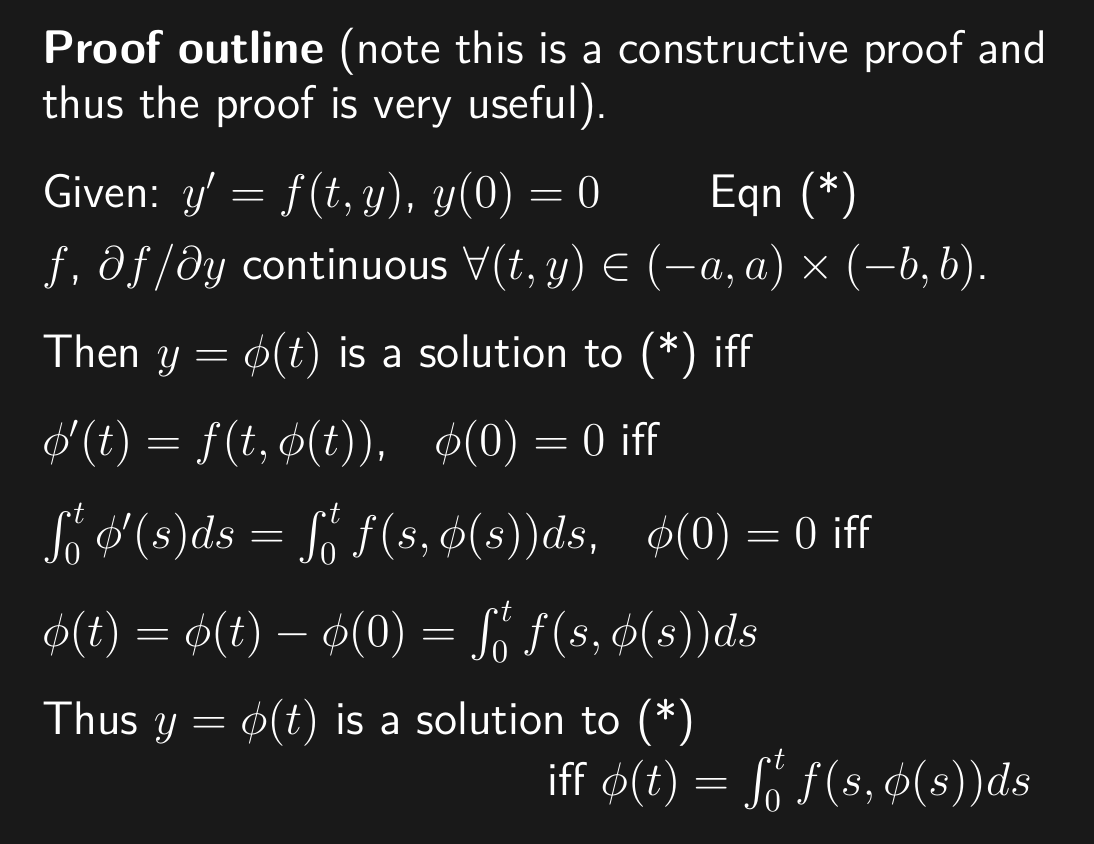 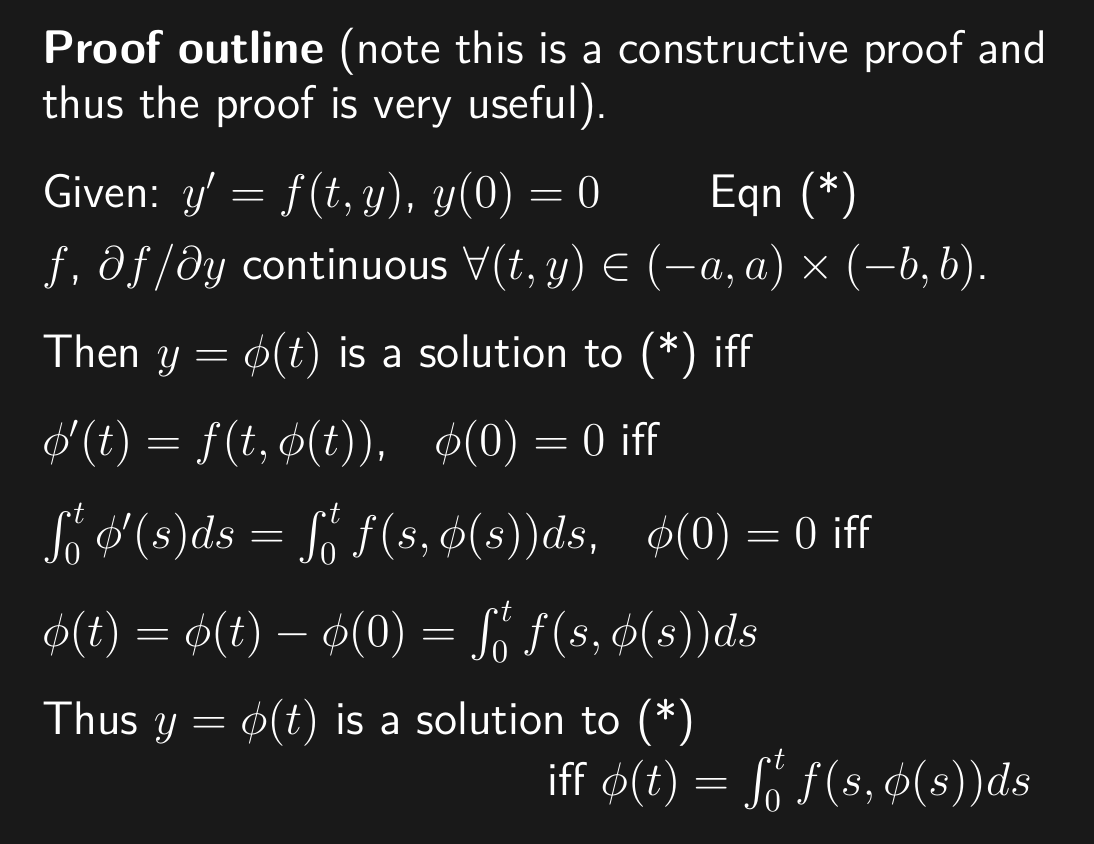 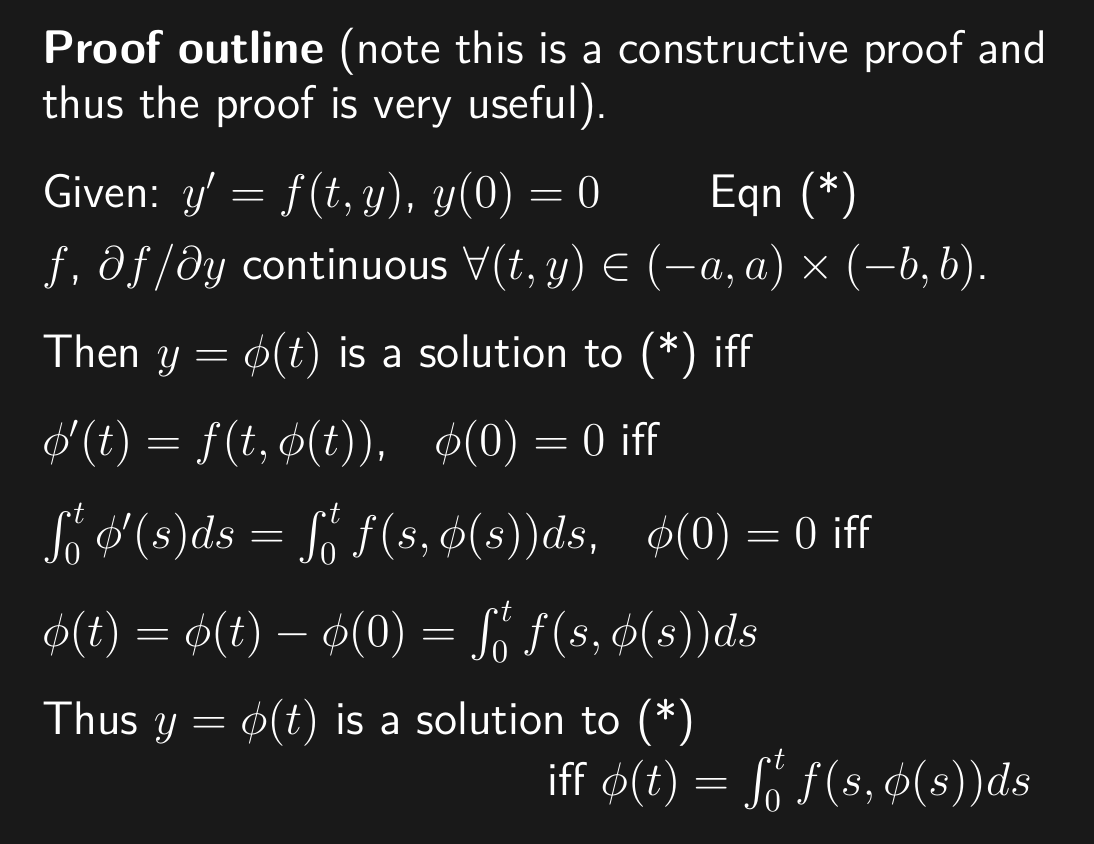 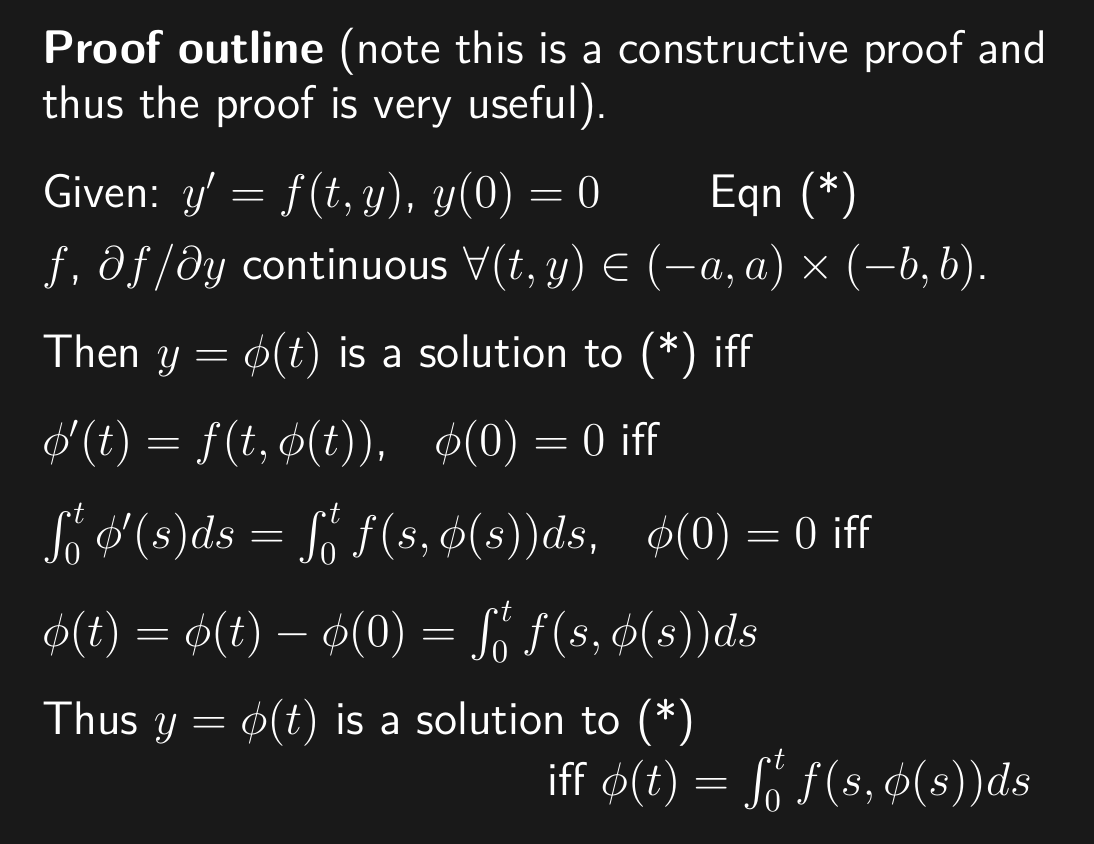